Он поэт родной земли
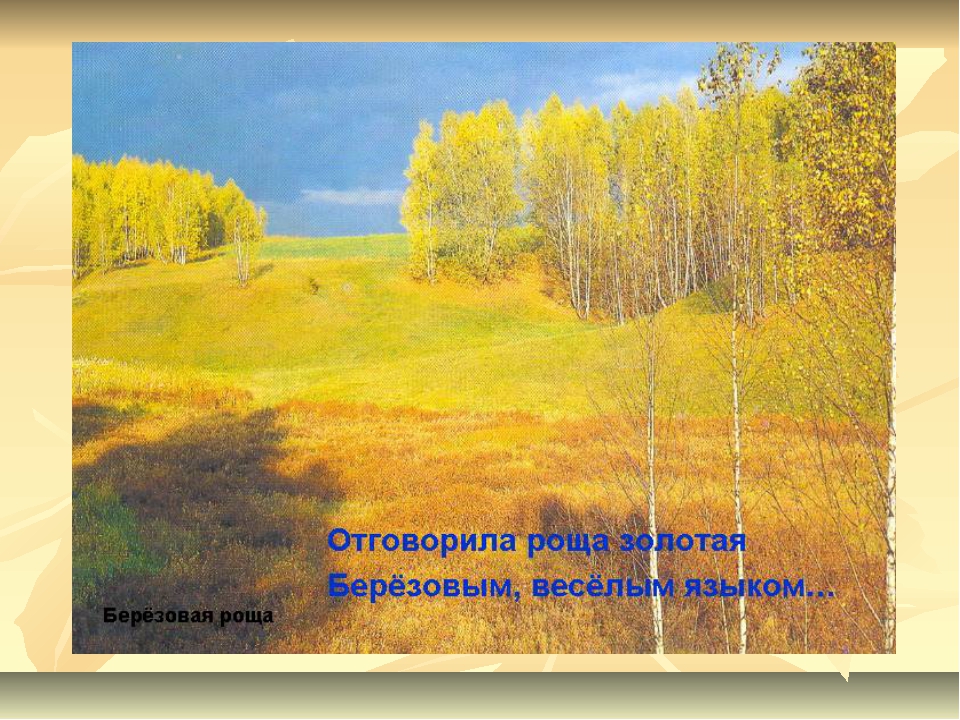 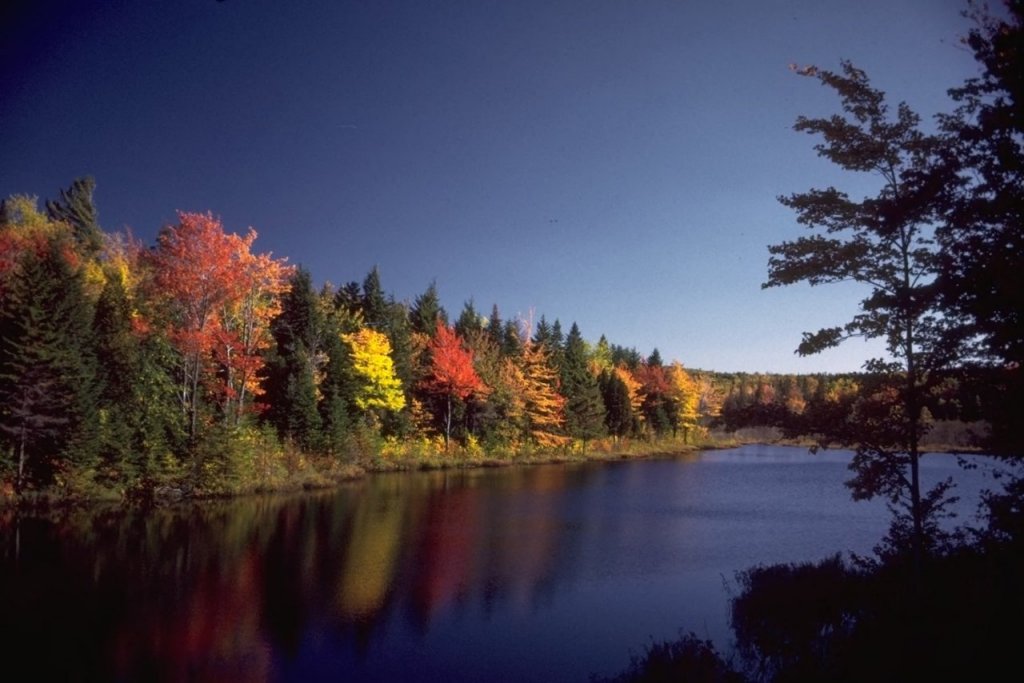 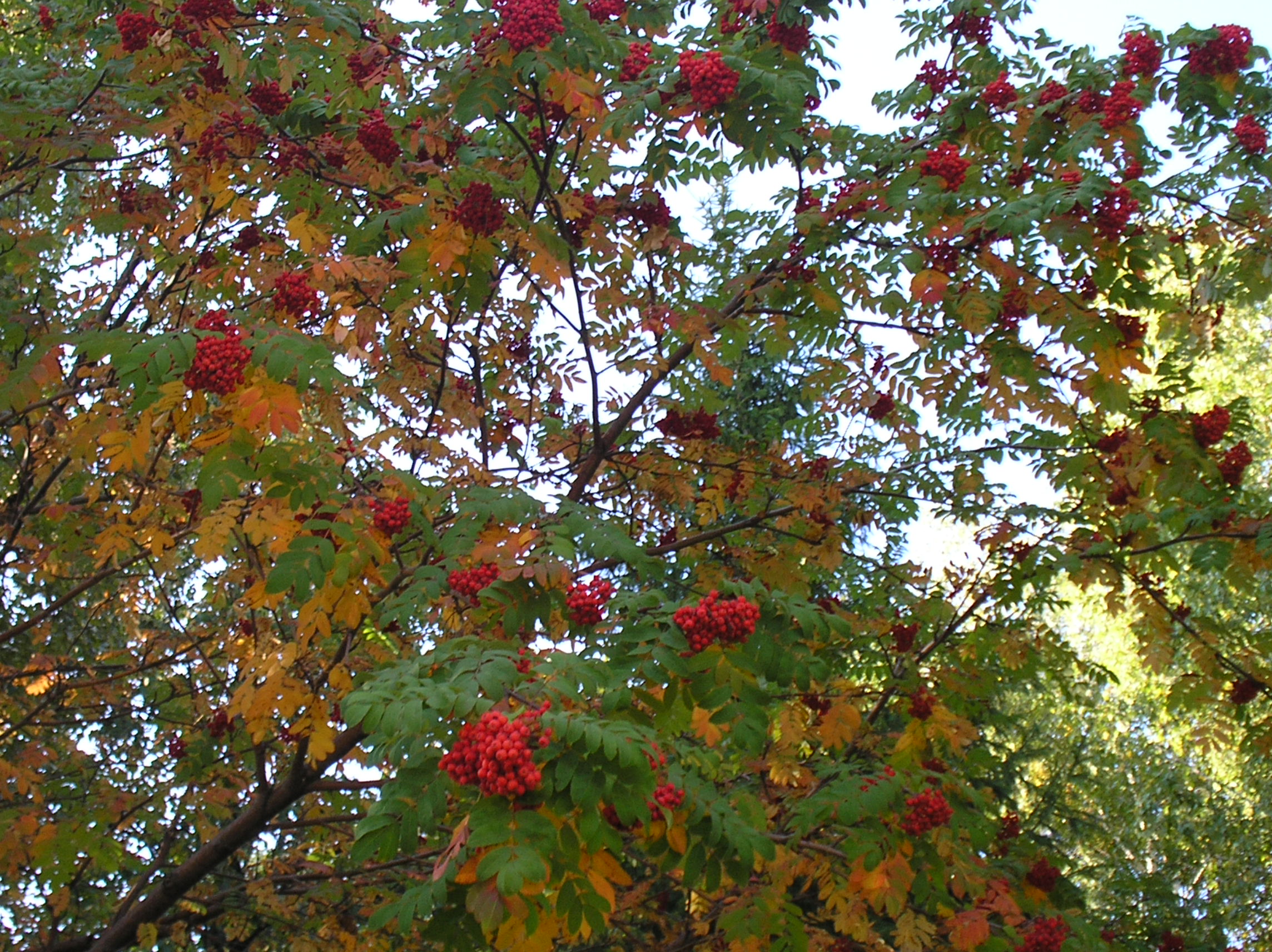 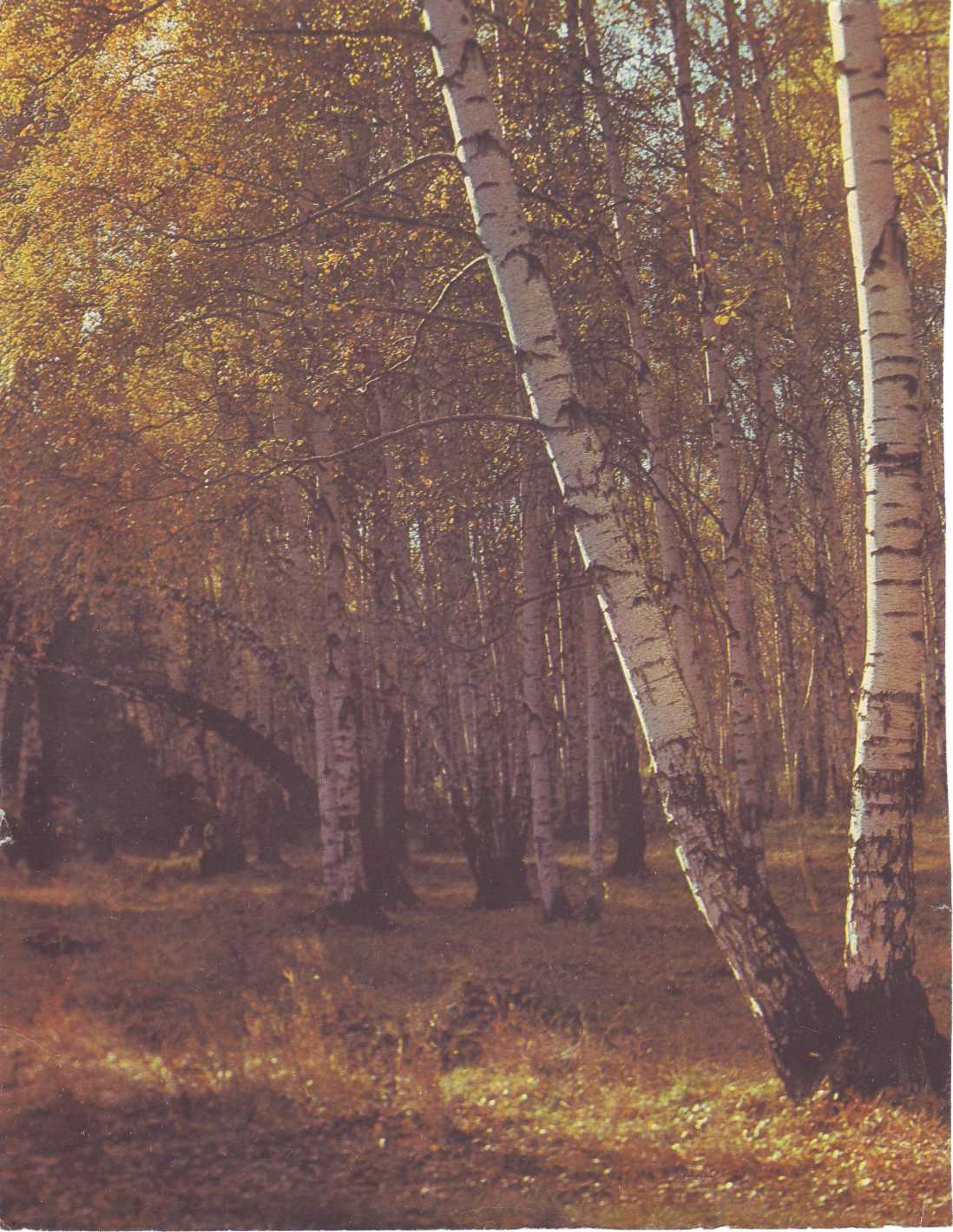 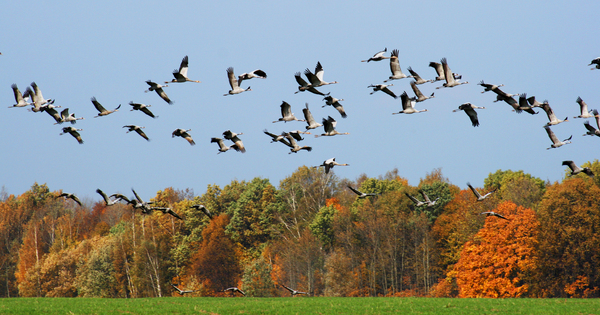 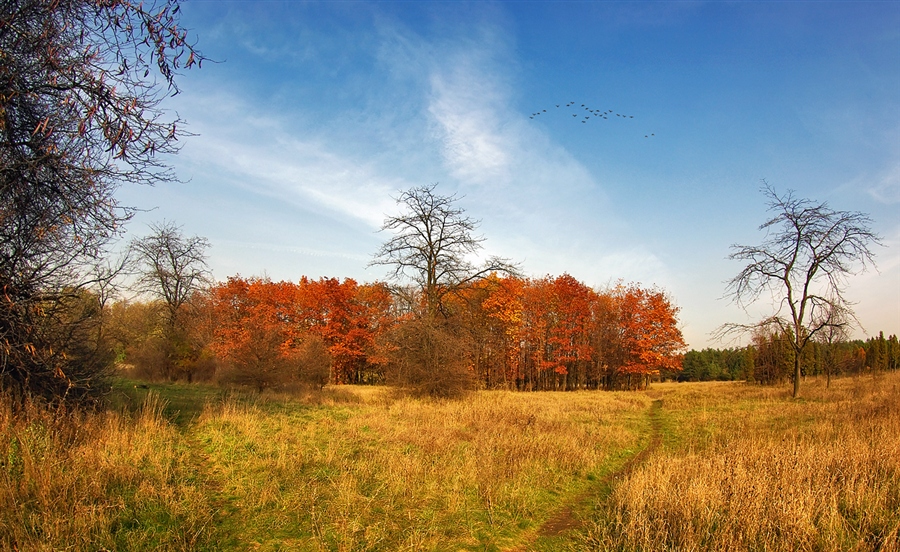 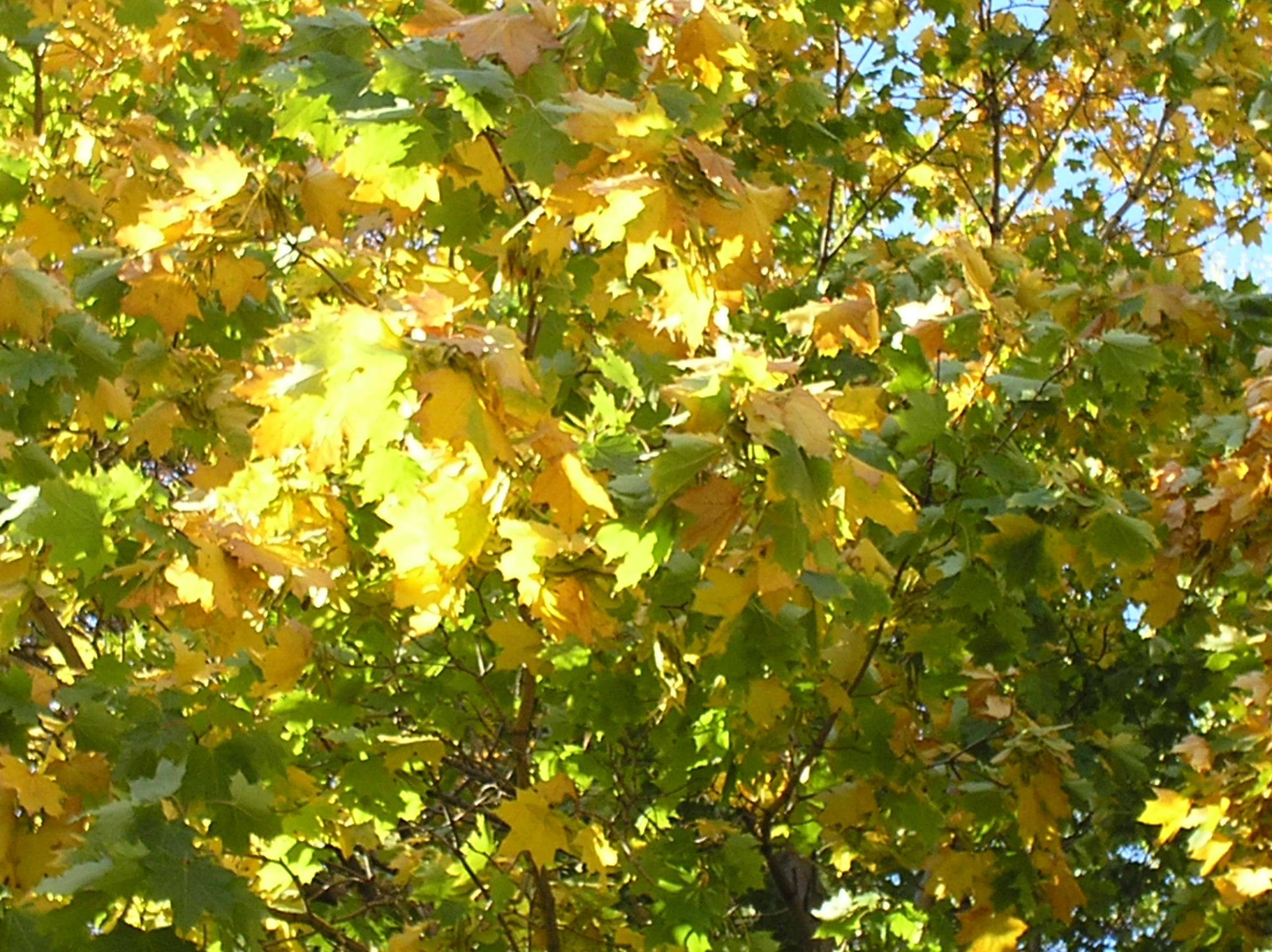 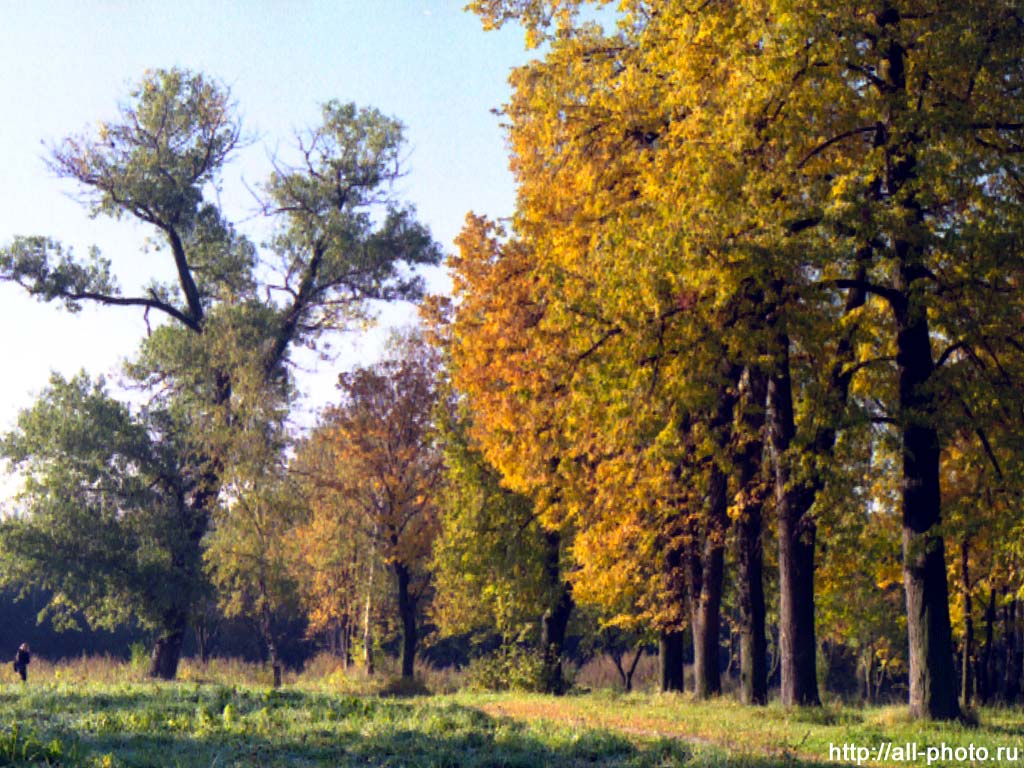 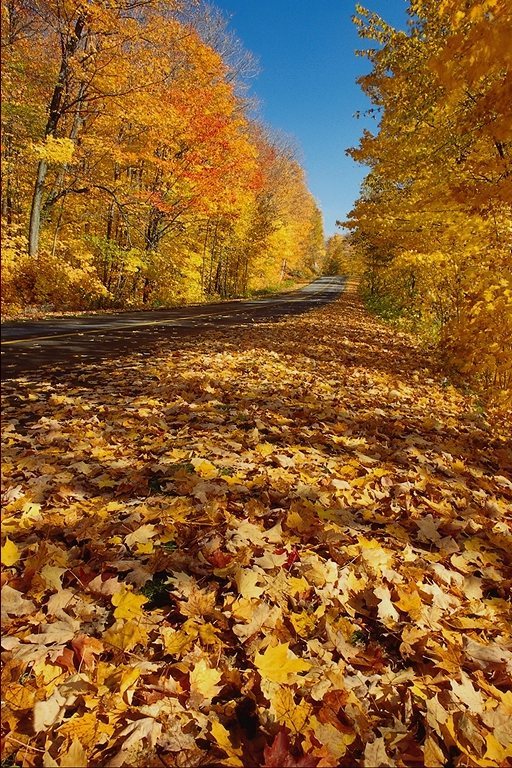 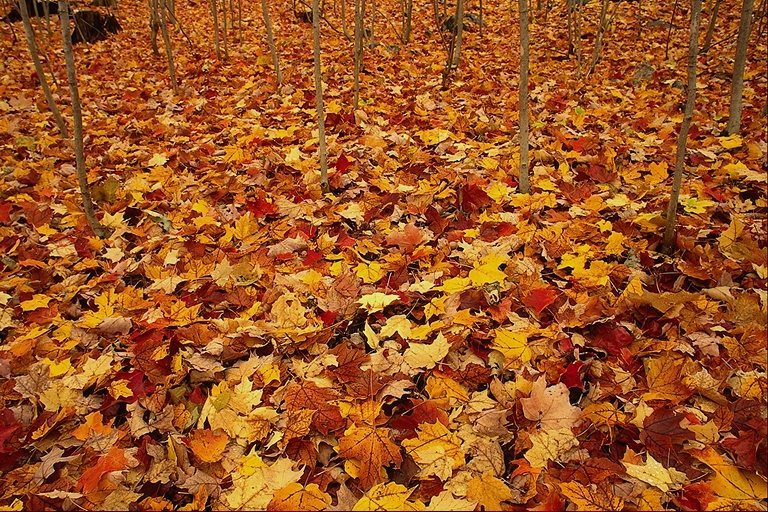 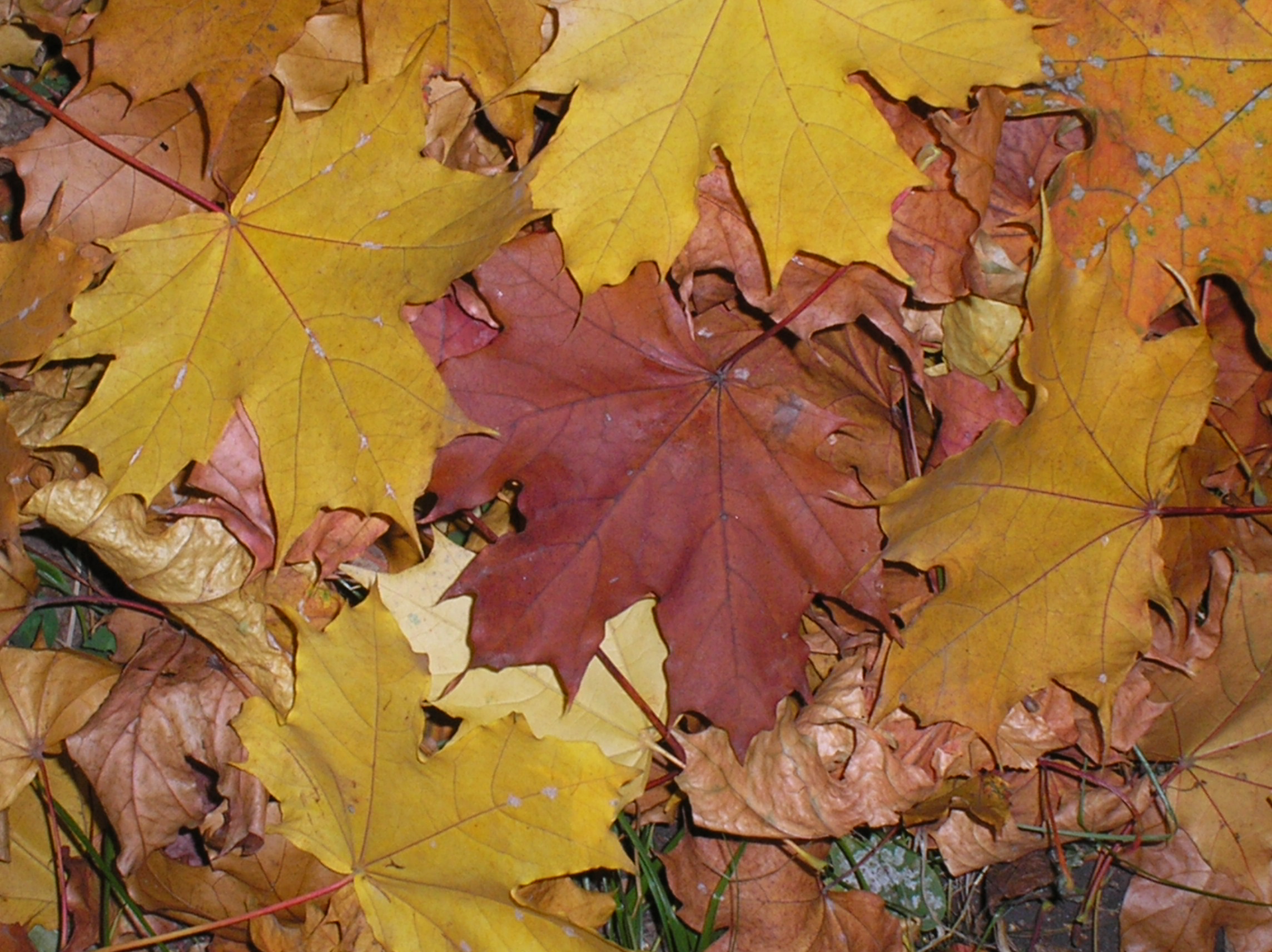 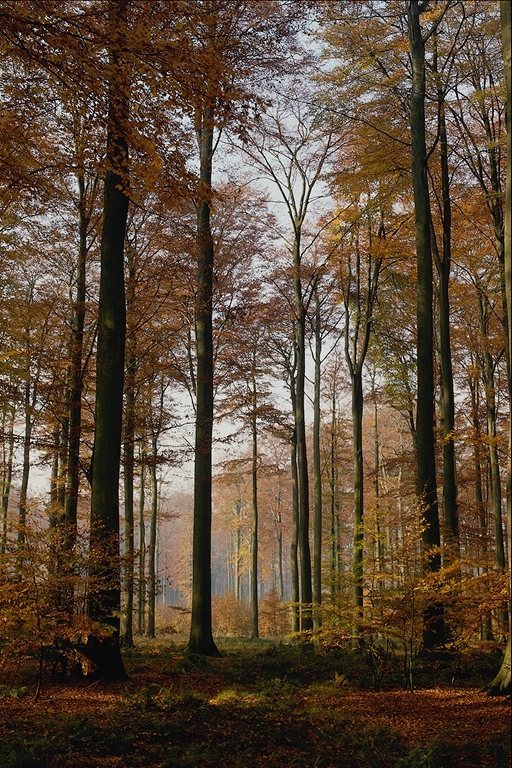 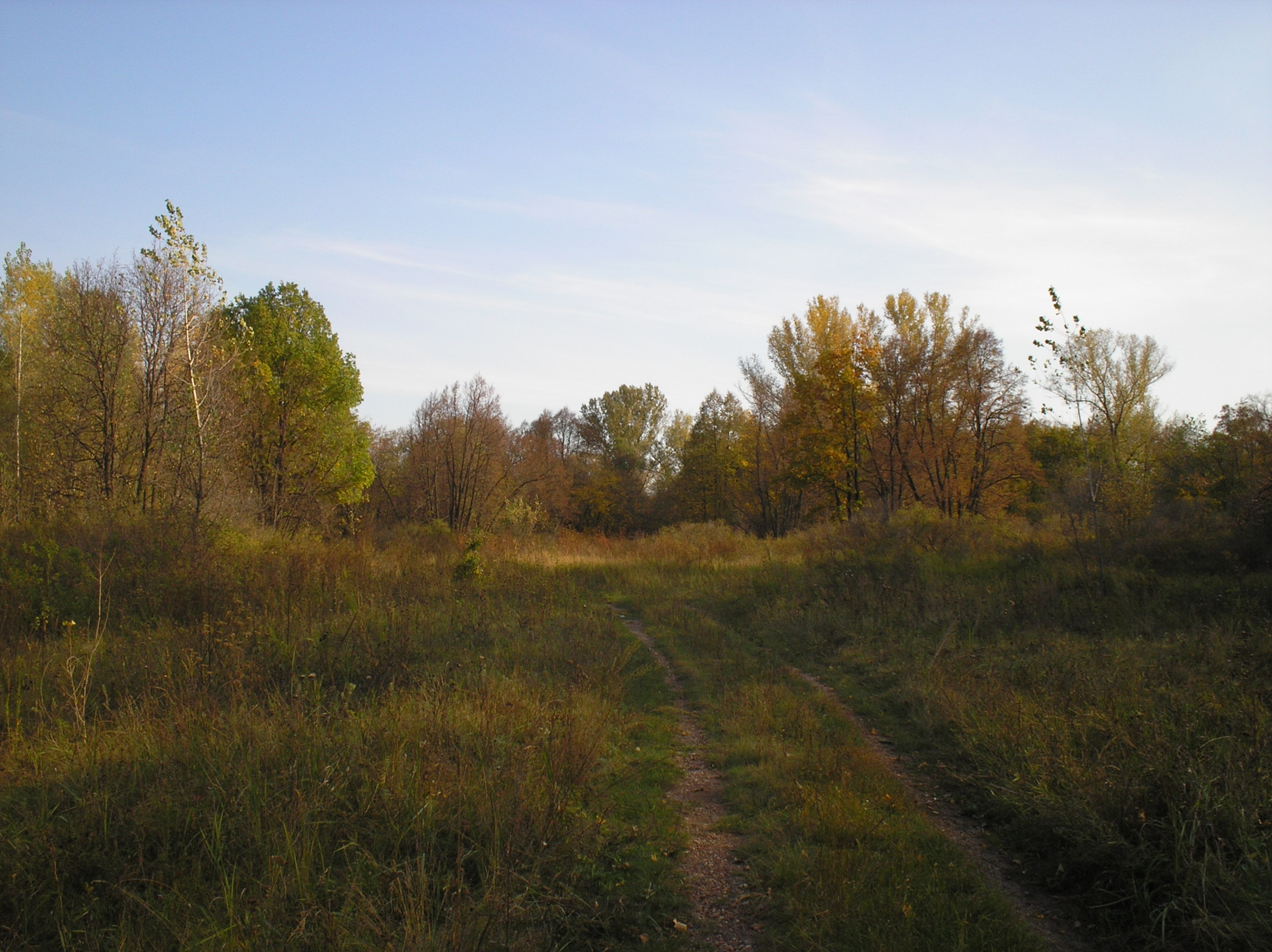 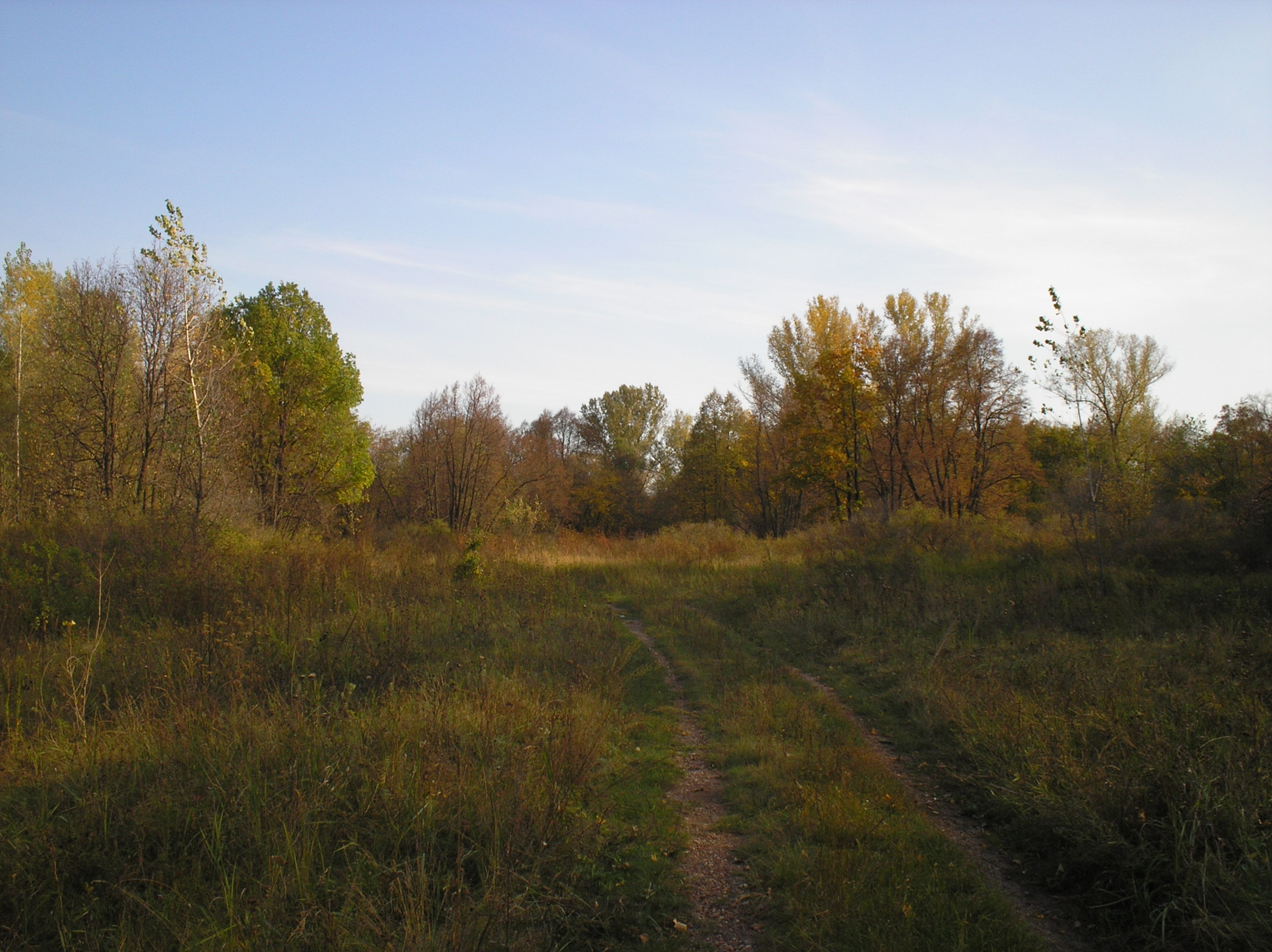 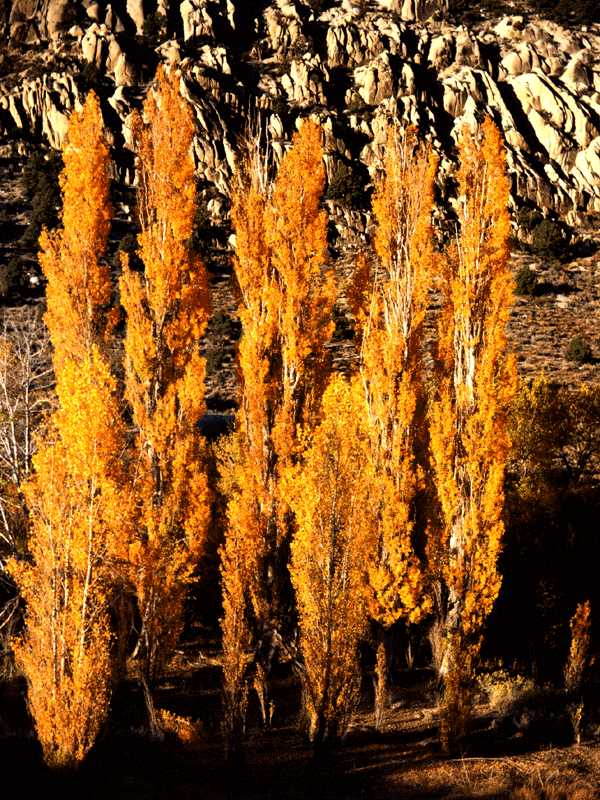 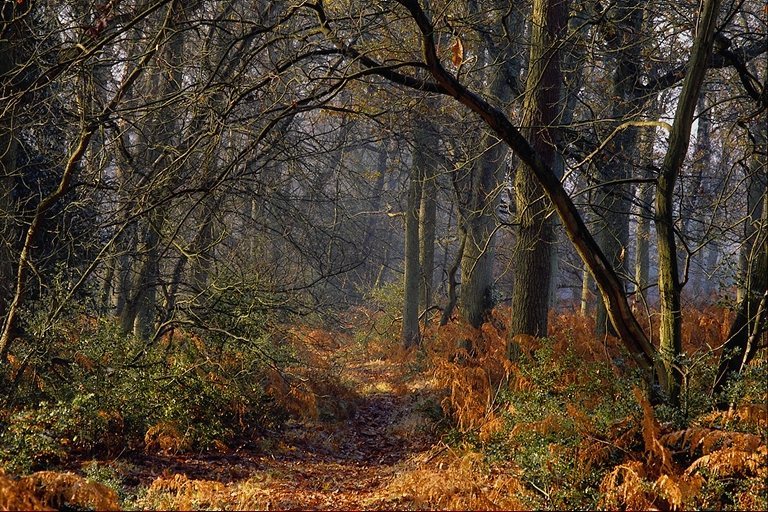 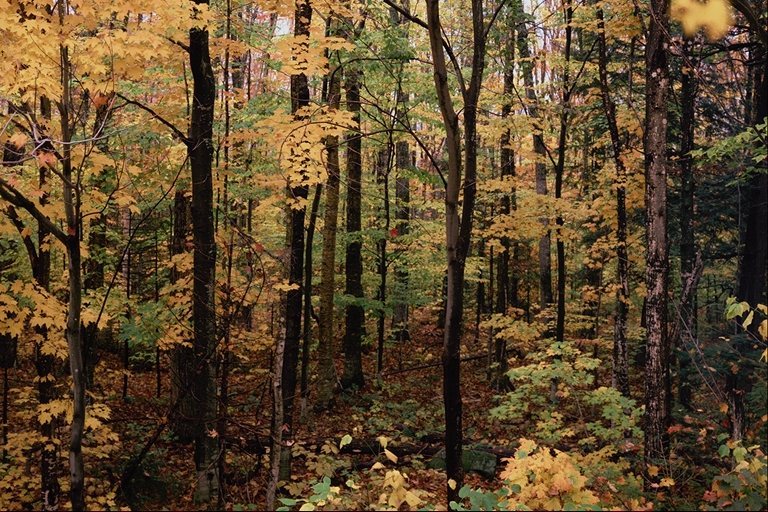 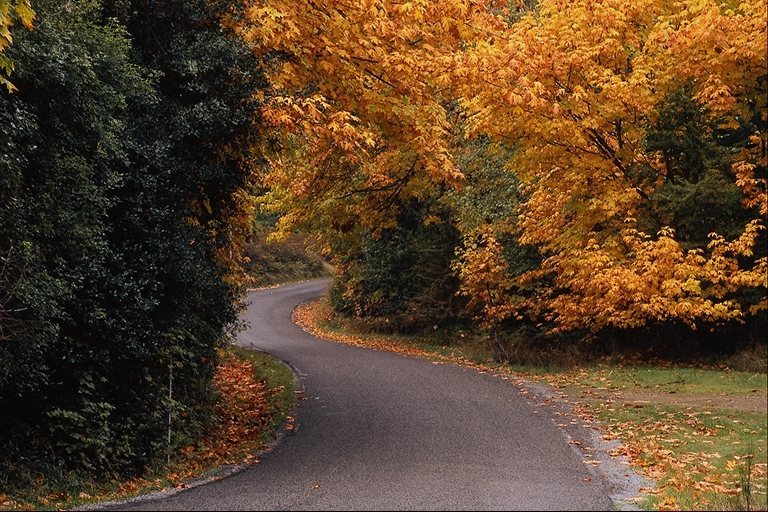 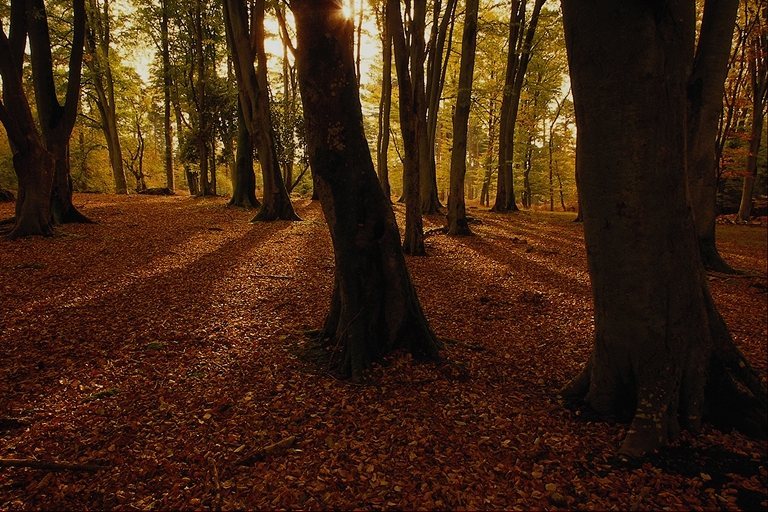 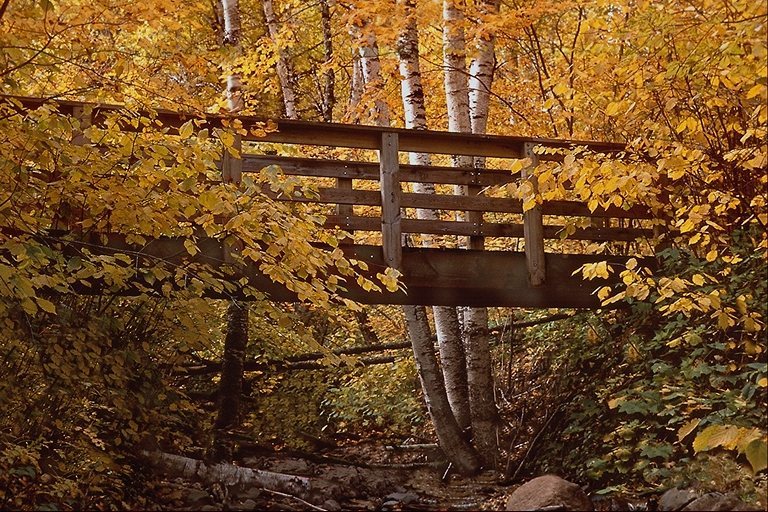 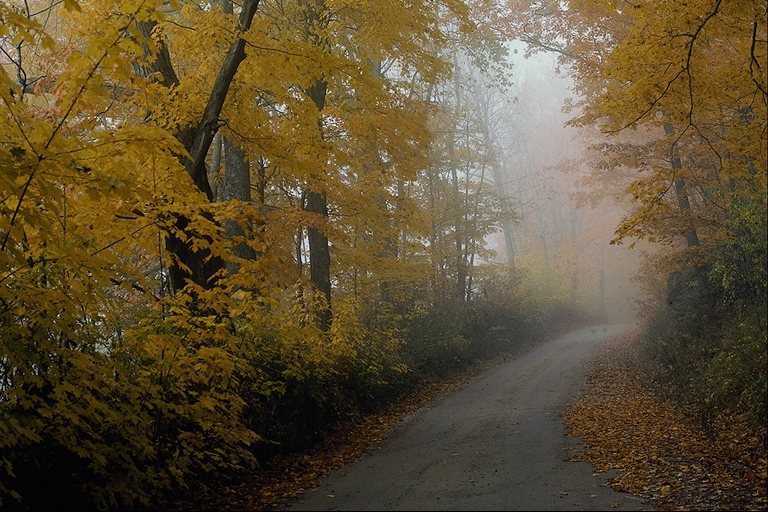 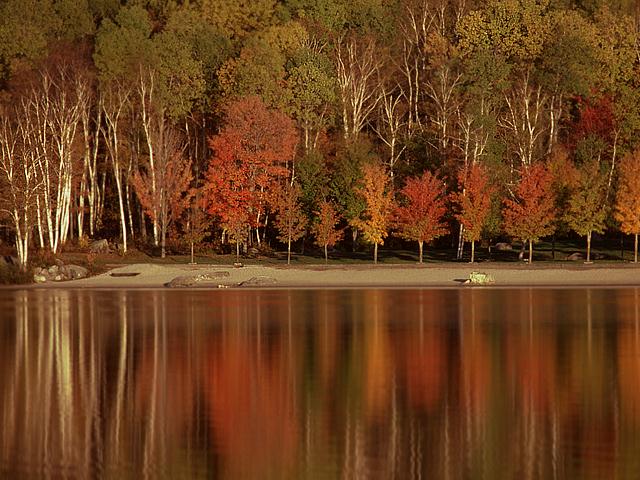 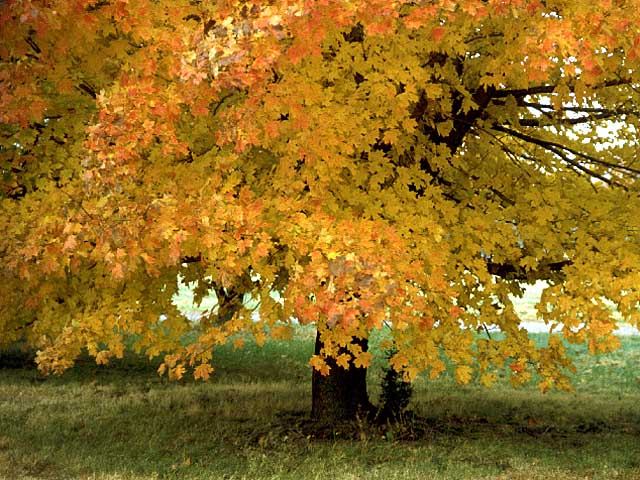 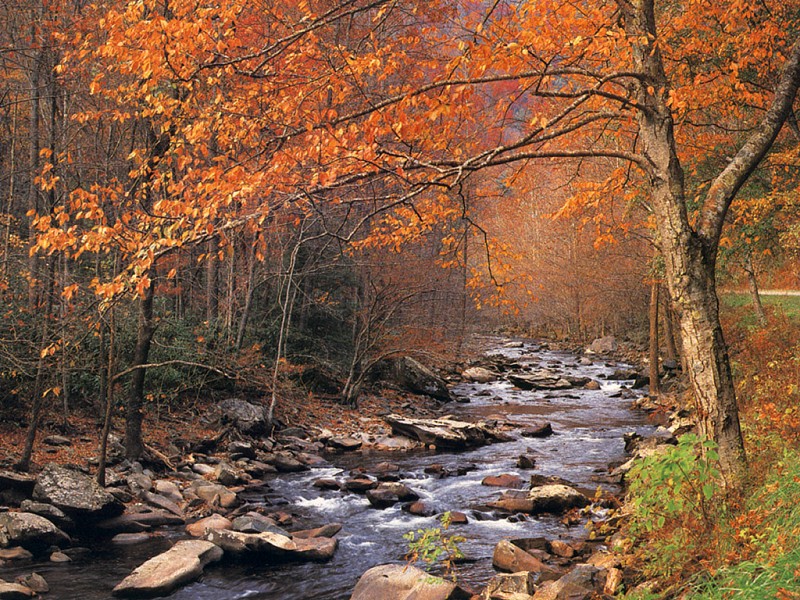 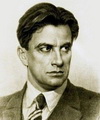 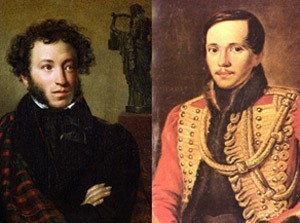 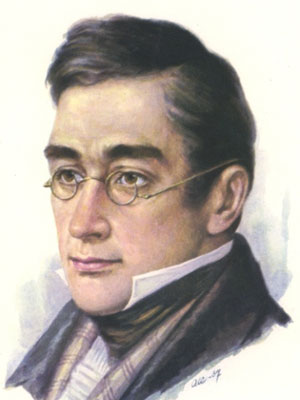 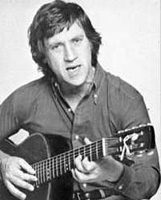 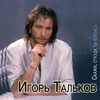 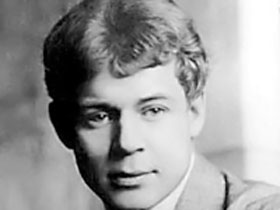 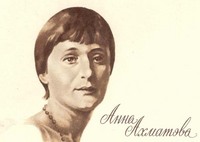 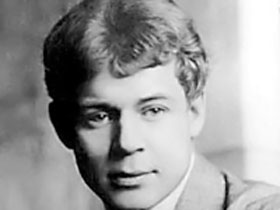 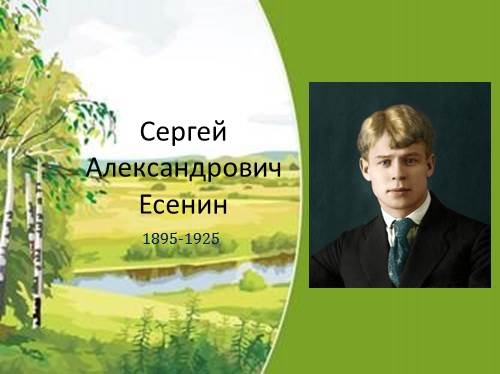 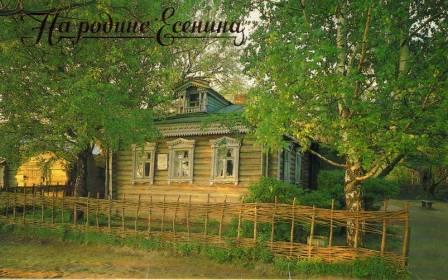 Село 
Константиново
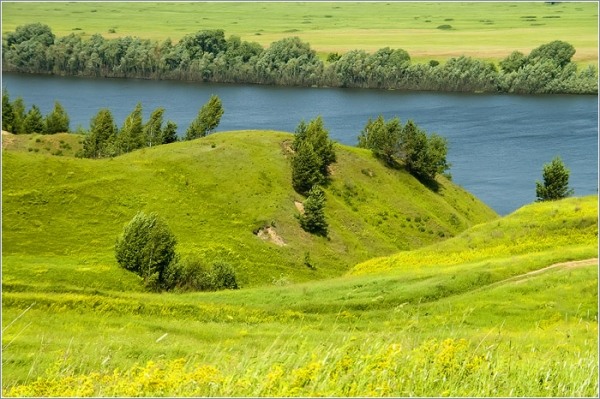 Его окрестности
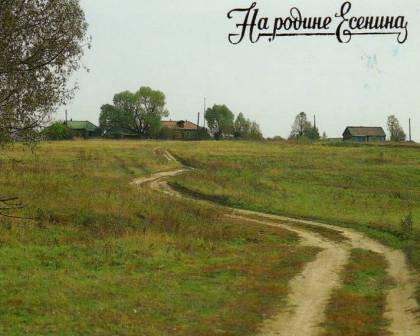 Из воспоминаний сестры С.Есенина: 
«В нашем Константинове не было ничего примечательного. Это было тихое, чистое, утопающее в садах село… Раздольны, красивы наши луга. Вдали,  в дымке, синеют леса; воздух чист и прозрачен…»
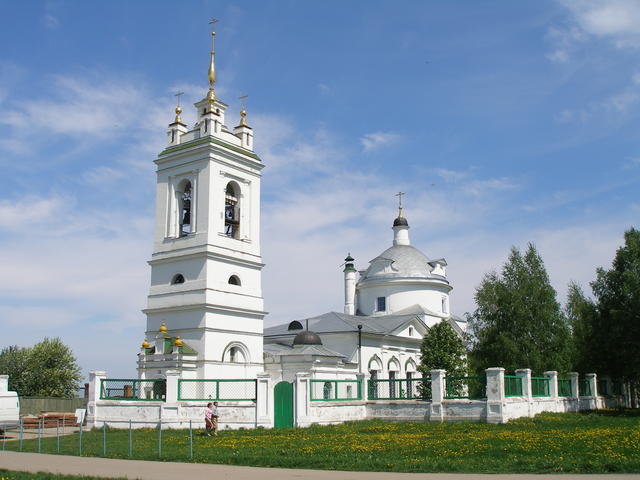 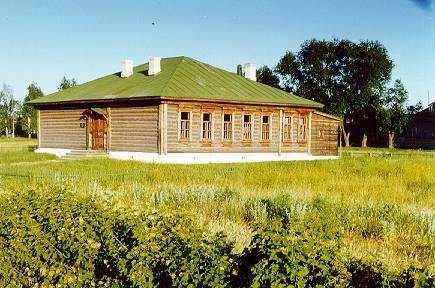 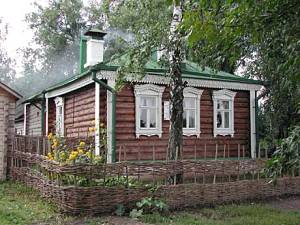 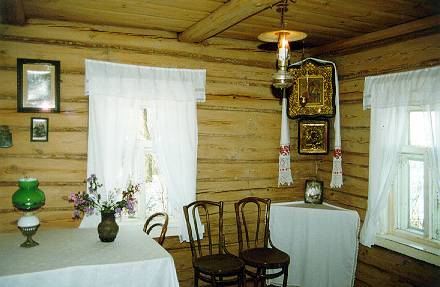 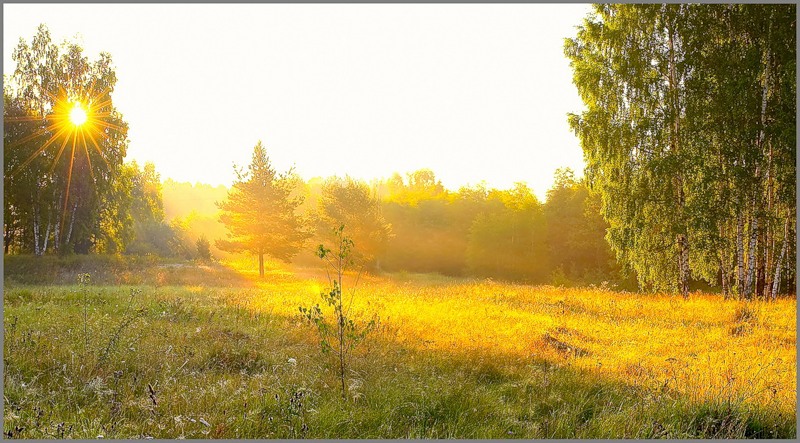 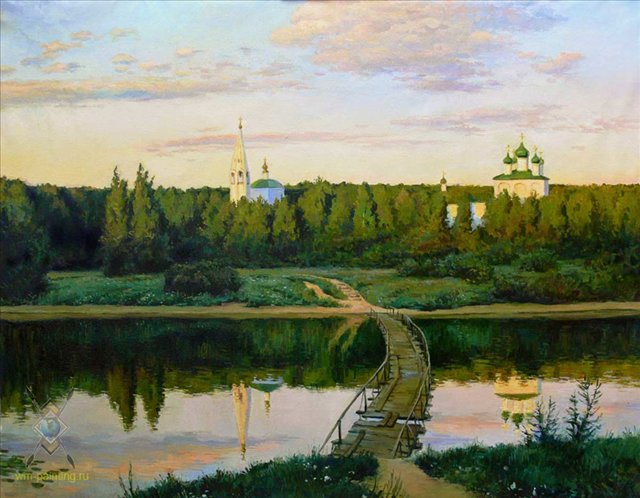 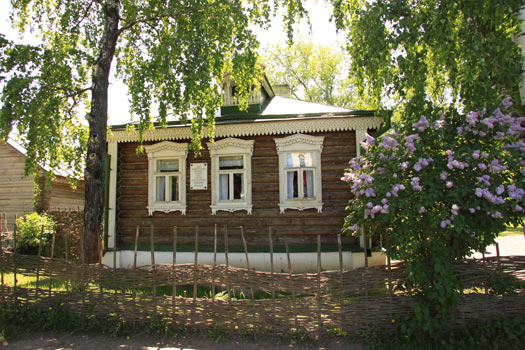 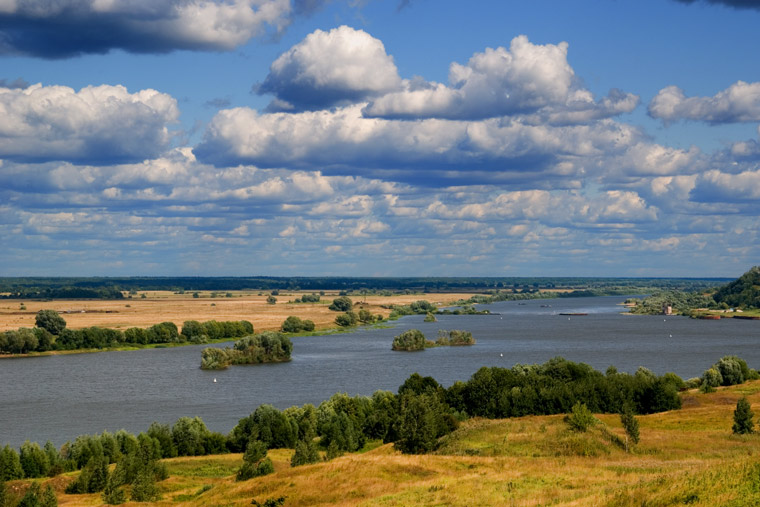 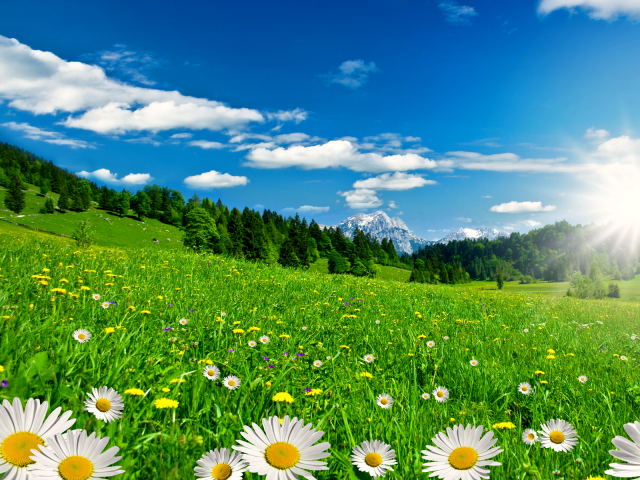 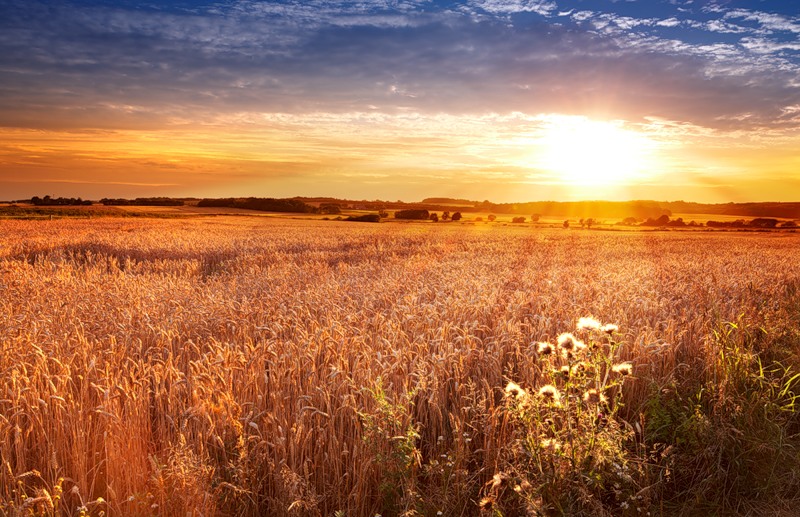 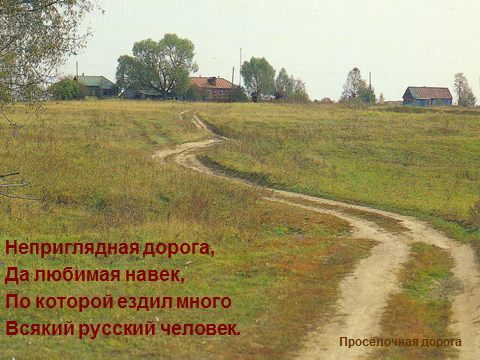 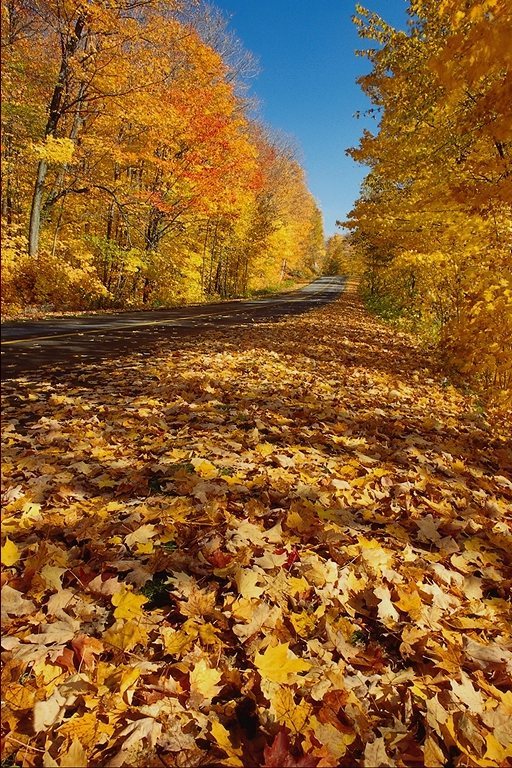 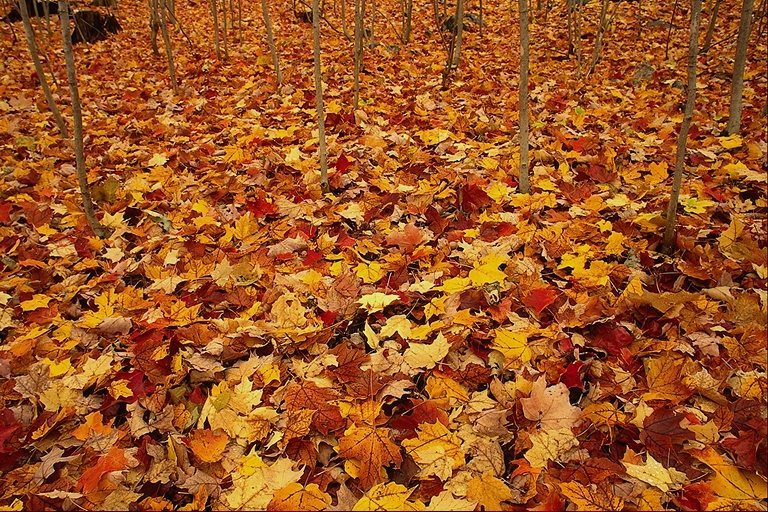 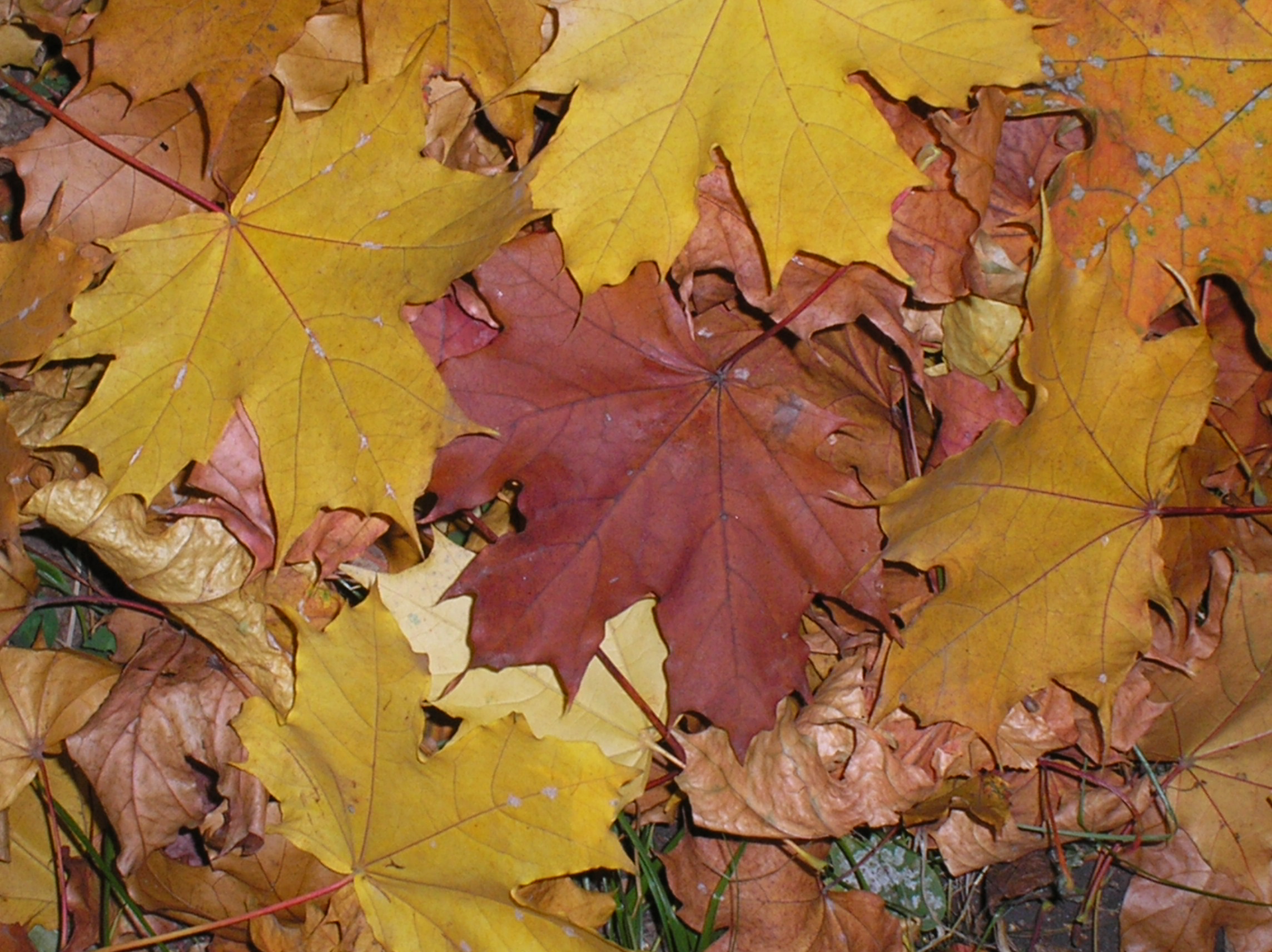 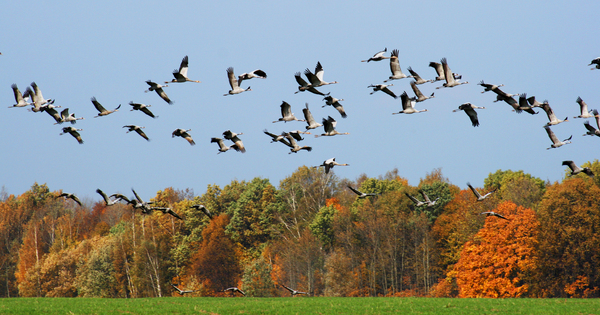 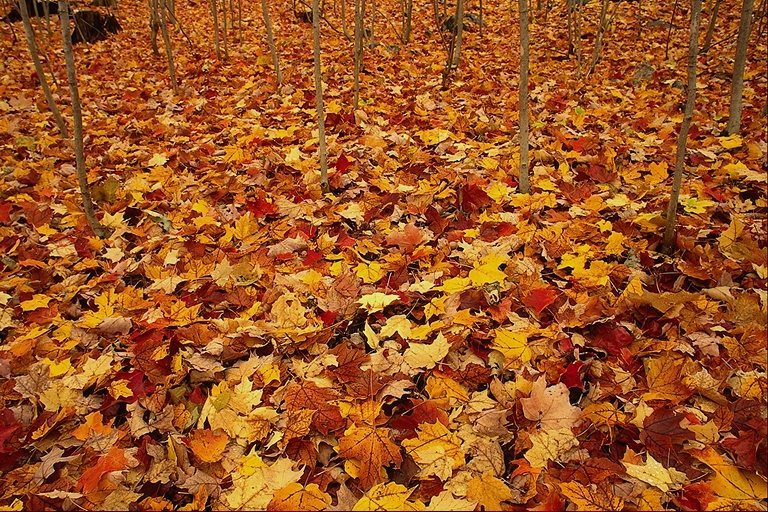 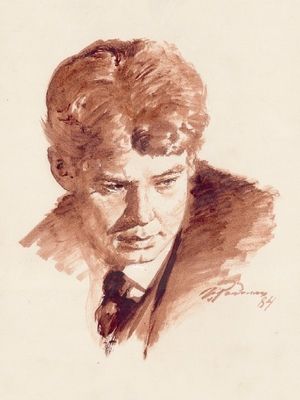 1916. Выходит первый сборник стихов «Радуница».
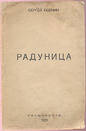 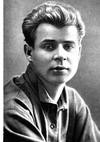 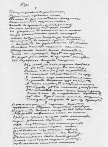 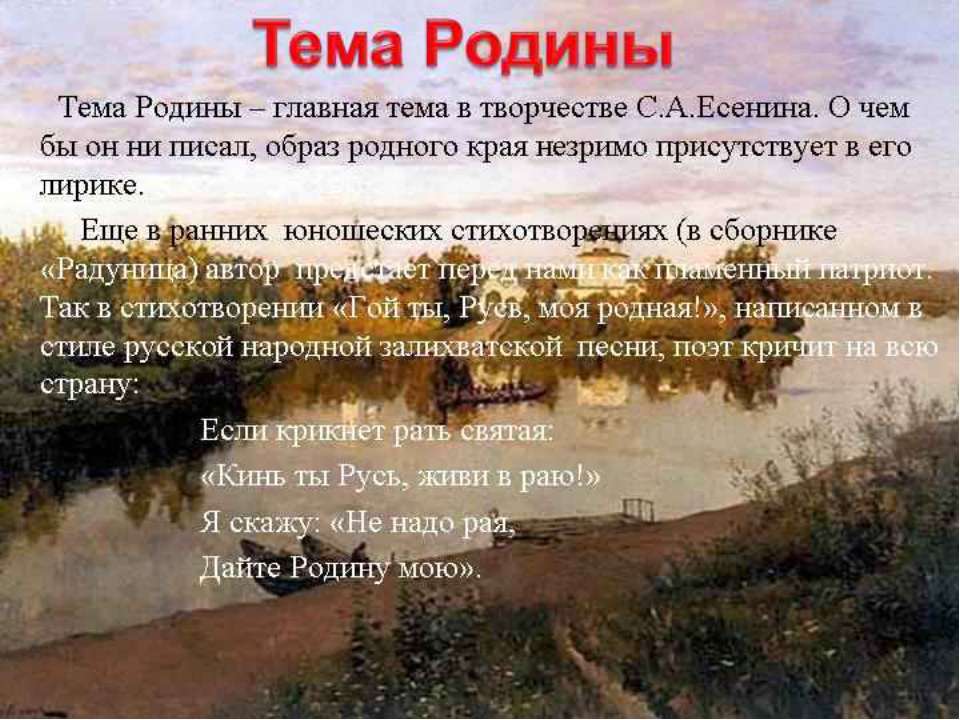 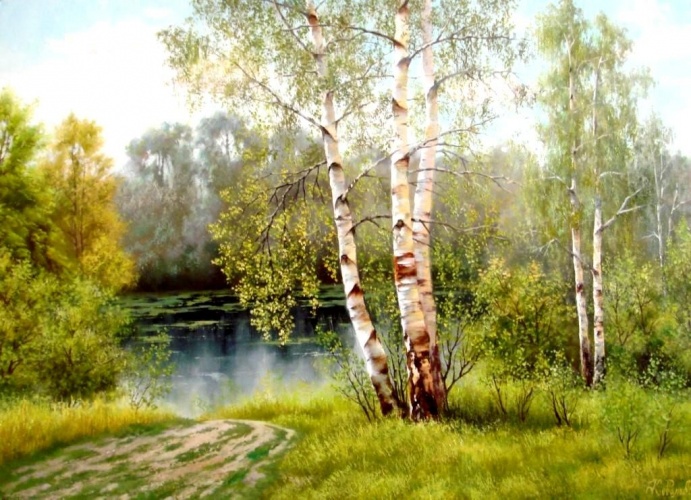 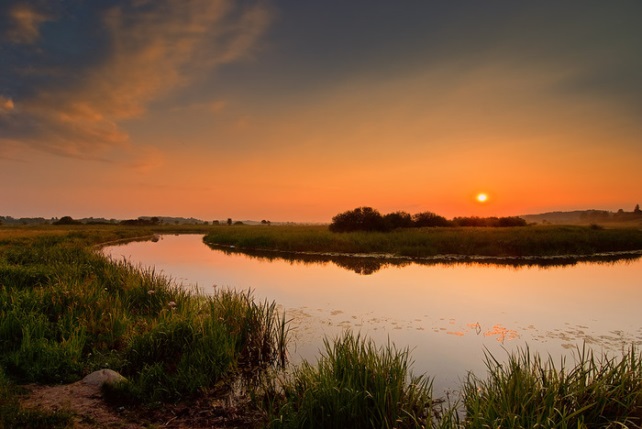 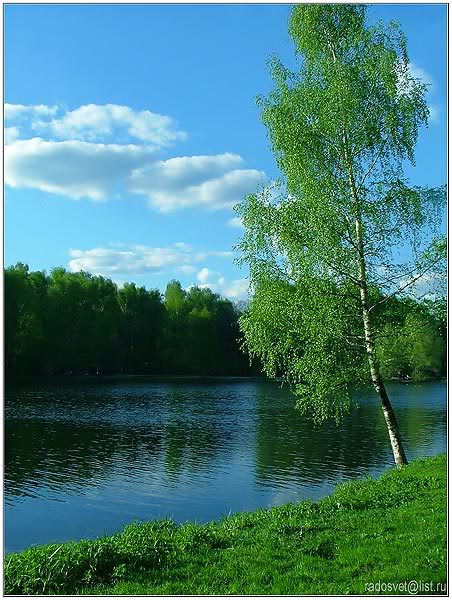 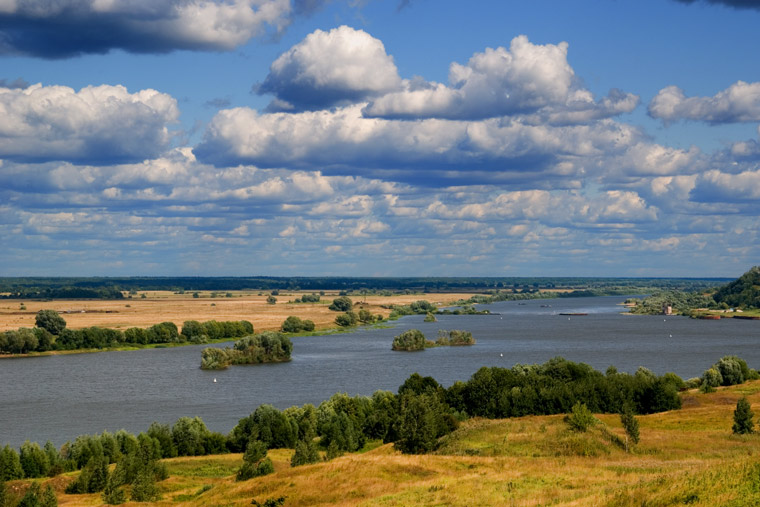 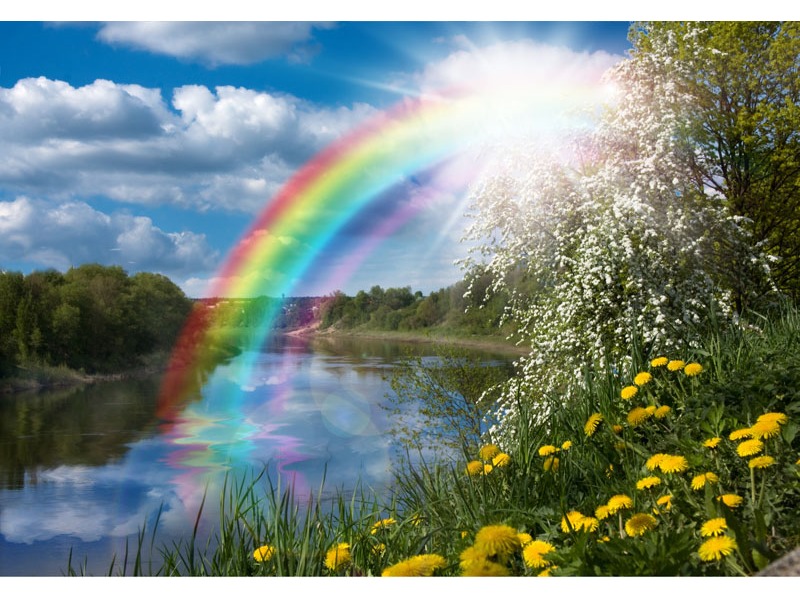 Женщины Есенина…
Лидия Ивановна Кашина
Анна Романовна Изряднова
Зинаида Николаевна Райх
Айседора Дункан
Софья Андреевна Толстая…
1925. Поэма «Анна Снегина». Прототипом Снегиной явилась Лидия Кашина, помещица из Константиново.
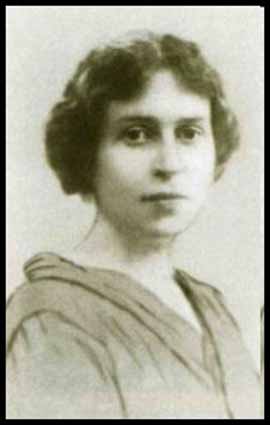 Зинаида Николаевна Райх
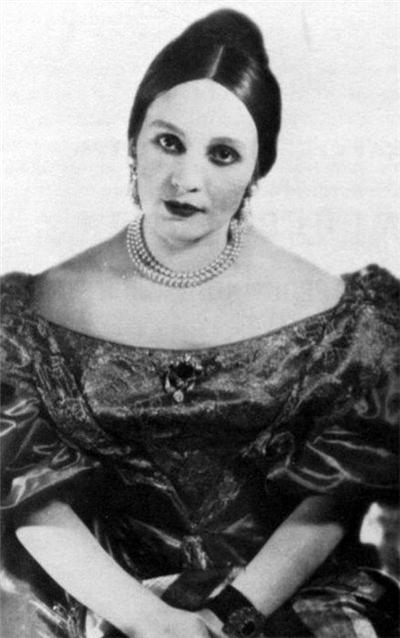 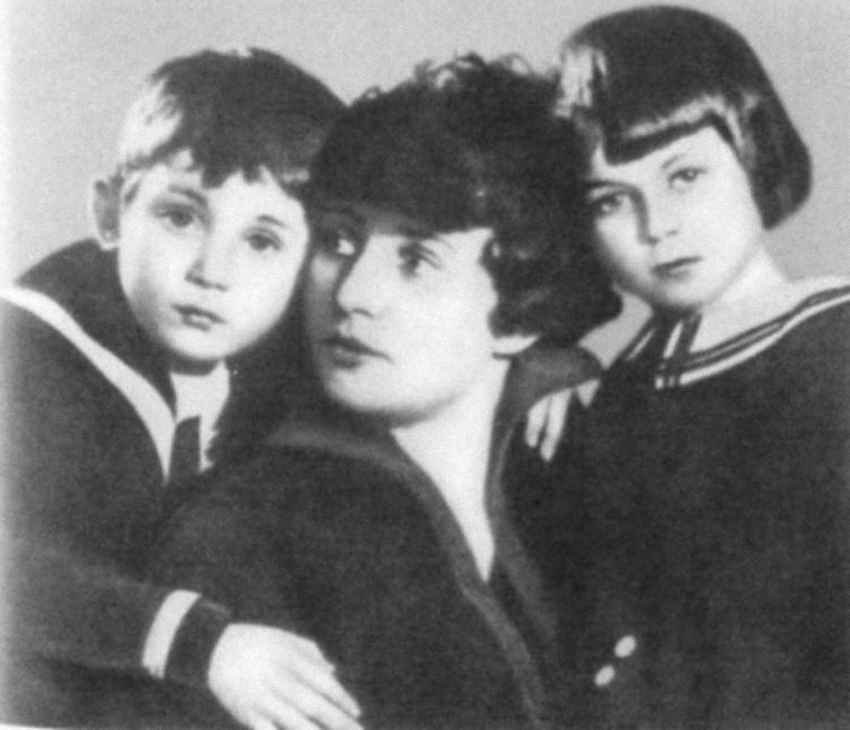 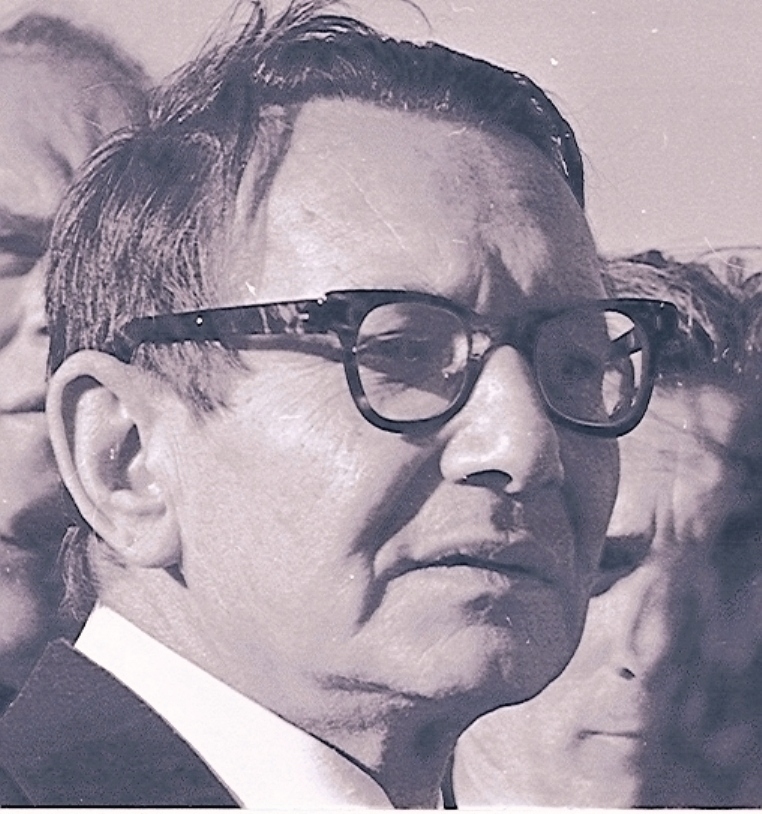 Юрий Изряднов-Есенин
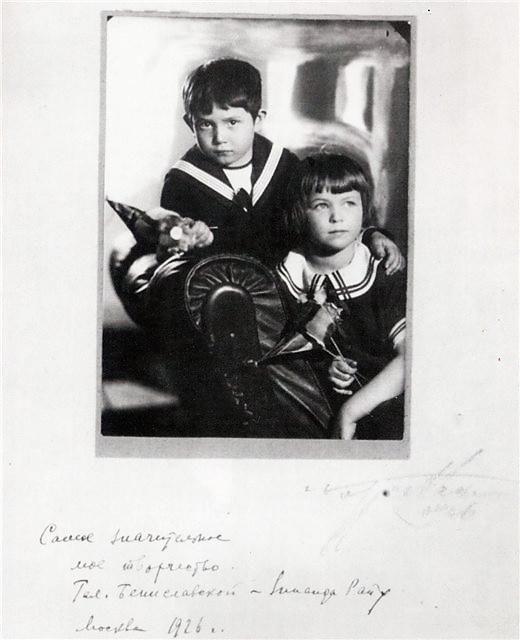 Татьяна и Константин Есенины
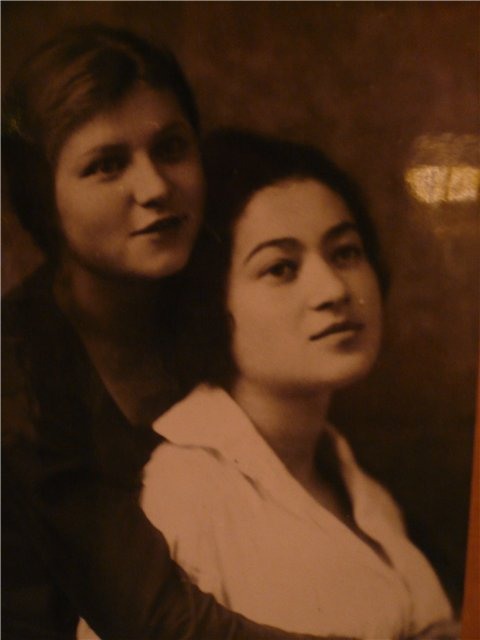 Сёстры  Есенина- Александра  и Татьяна
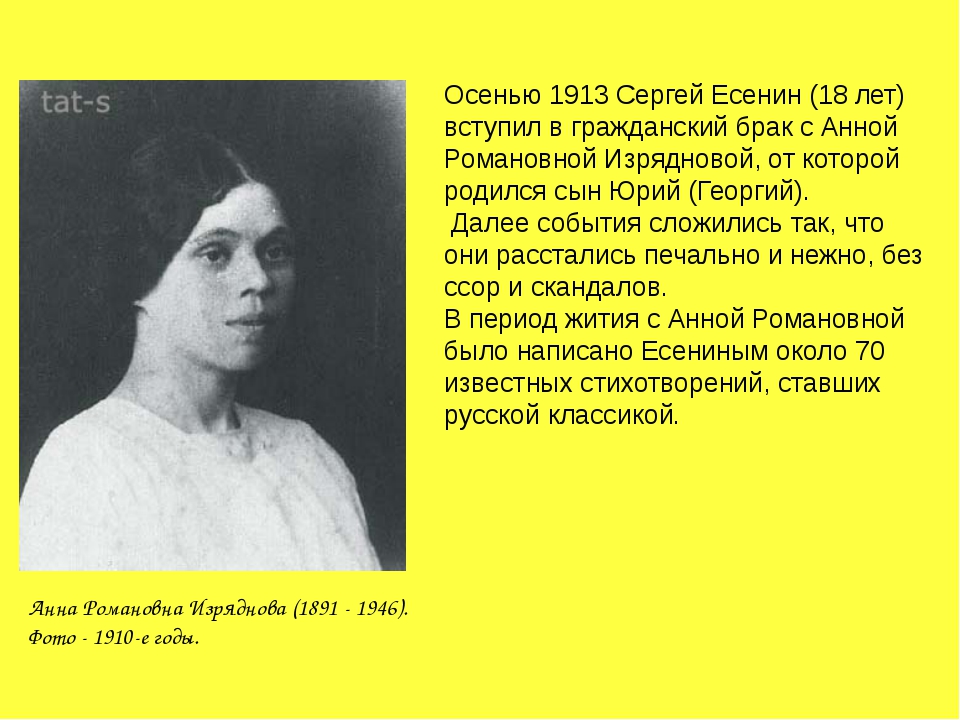 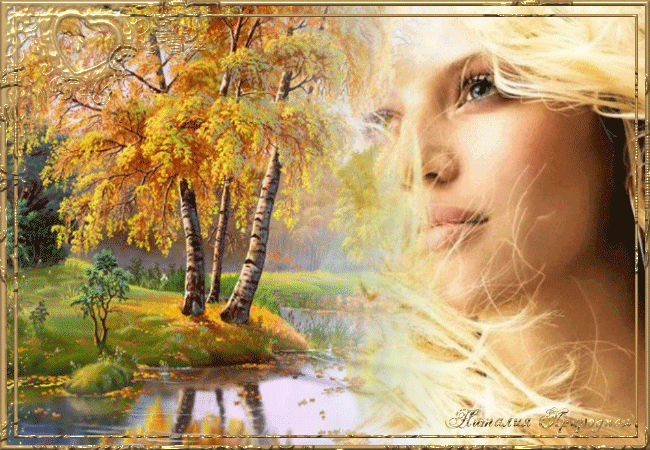 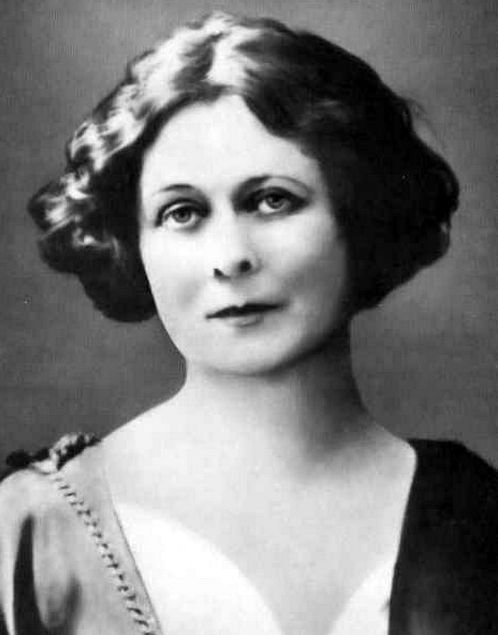 Айседора Дункан
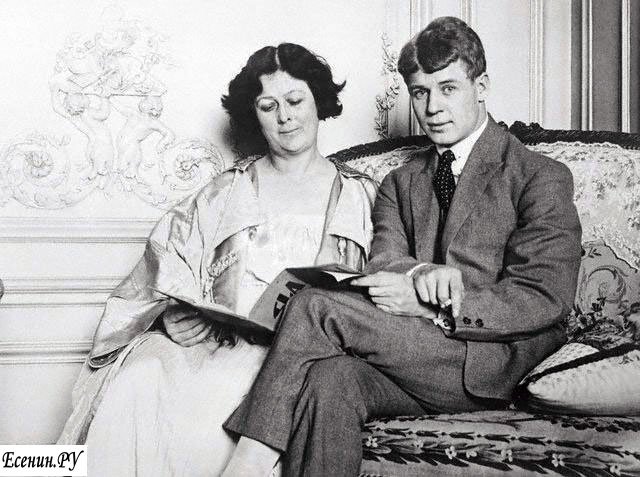 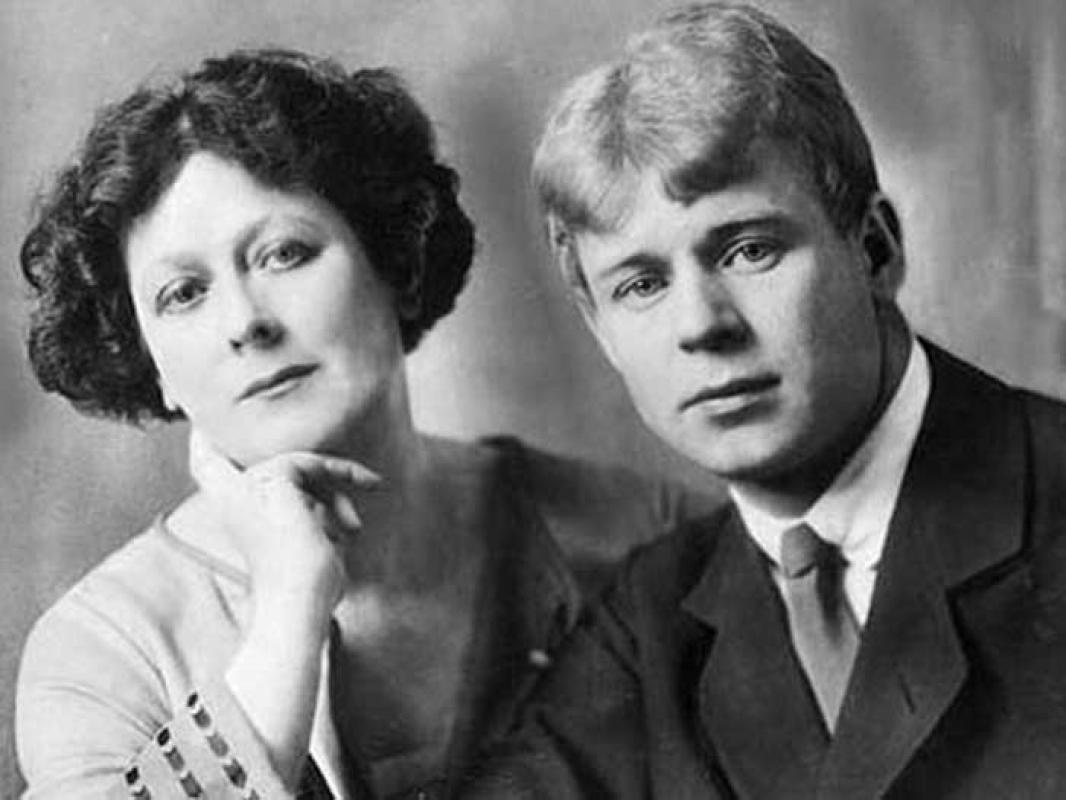 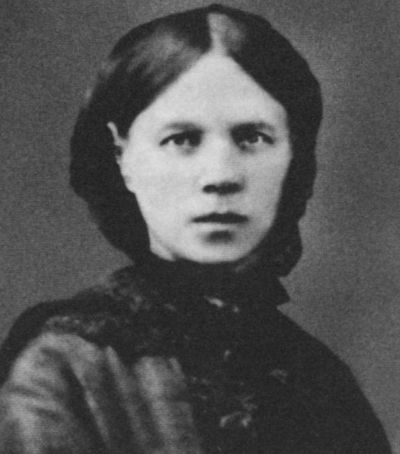 Софья Толстая
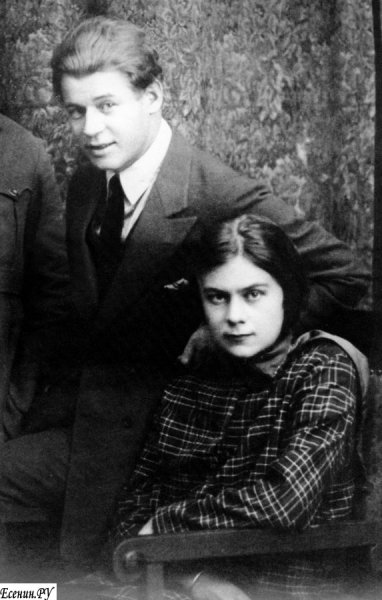 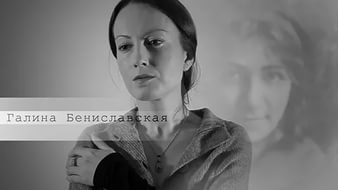 Галина Бениславская
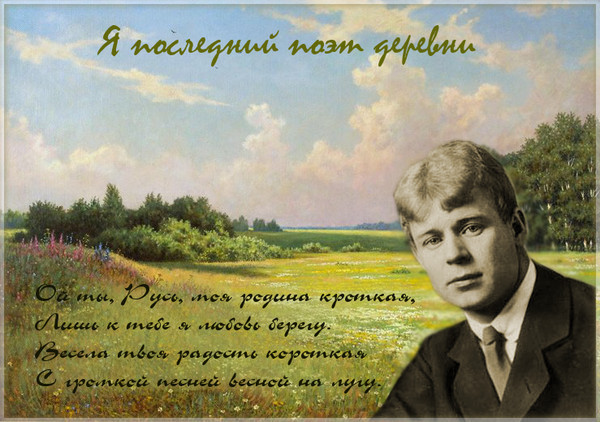 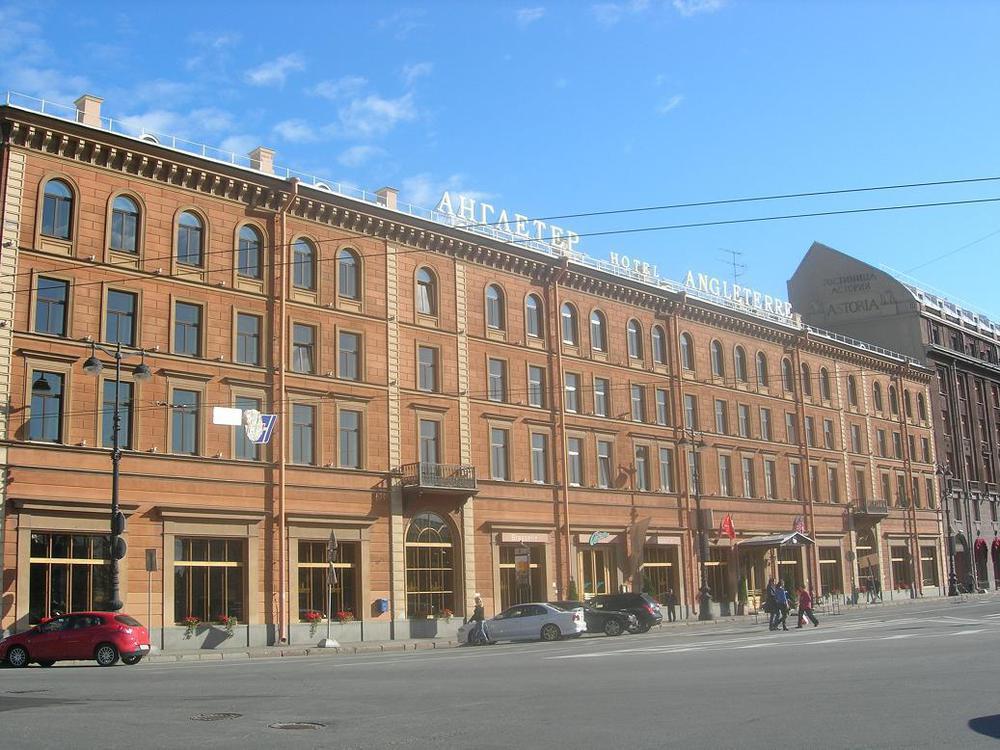 Трагическая гибель Есенина.
28 декабря 1925 года в гостинице «Англетер» в Ленинграде оборвалась жизнь Есенина, предполагают, что он был убит. Убийство было представлено как самоубийство. 
Сегодня этому факту есть множество подтверждений.
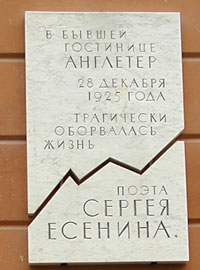 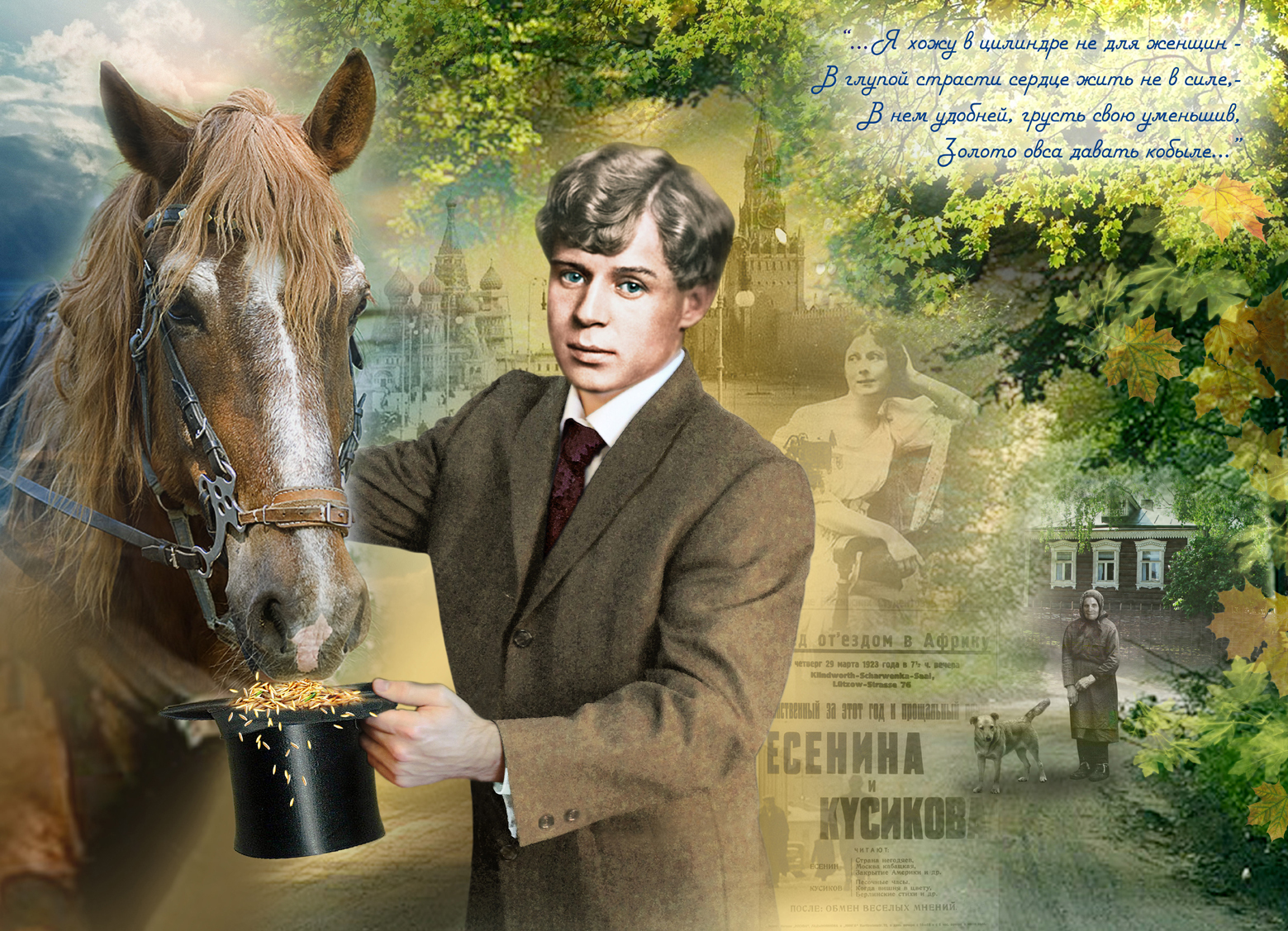 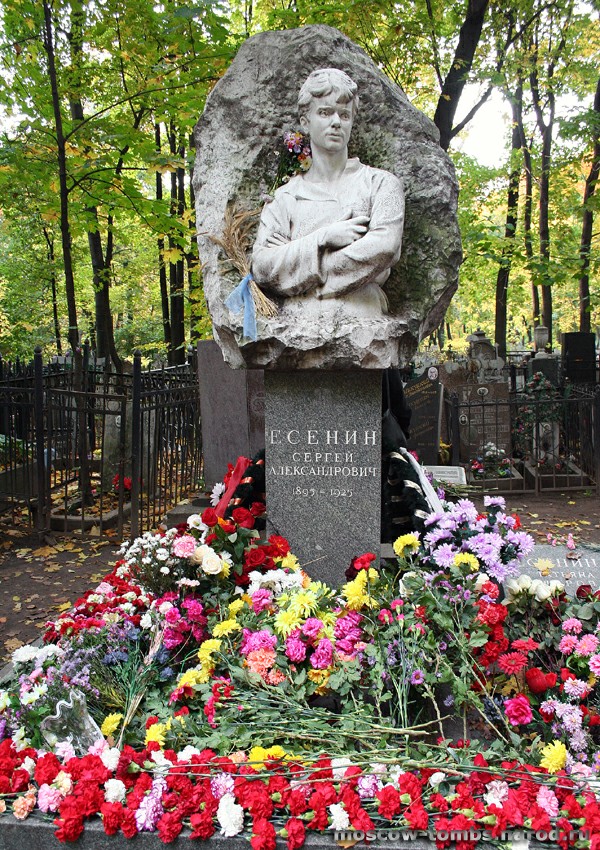 Похоронен 31 декабря 1925 года в г. Москва на Ваганьковском кладбище.
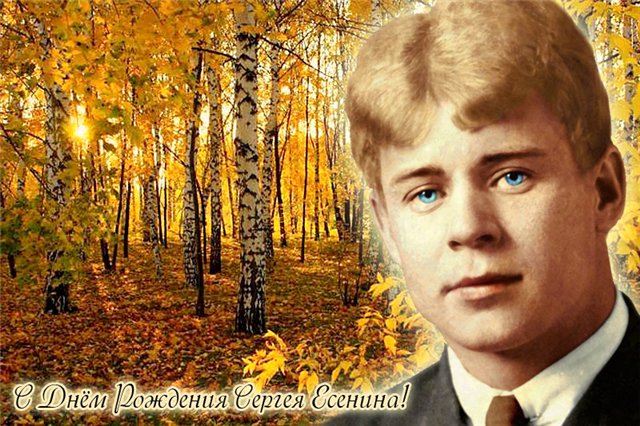 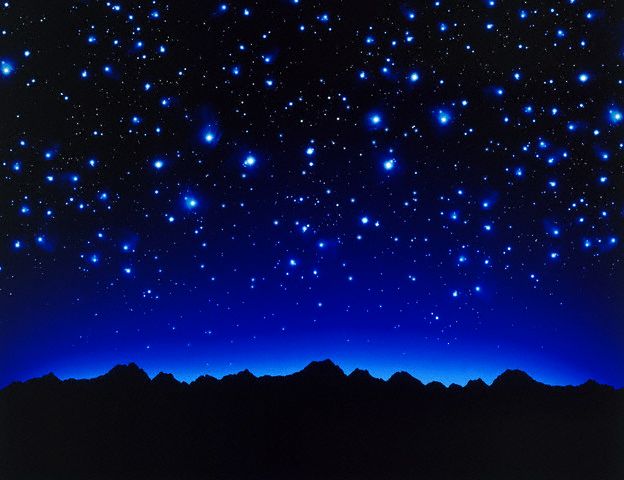